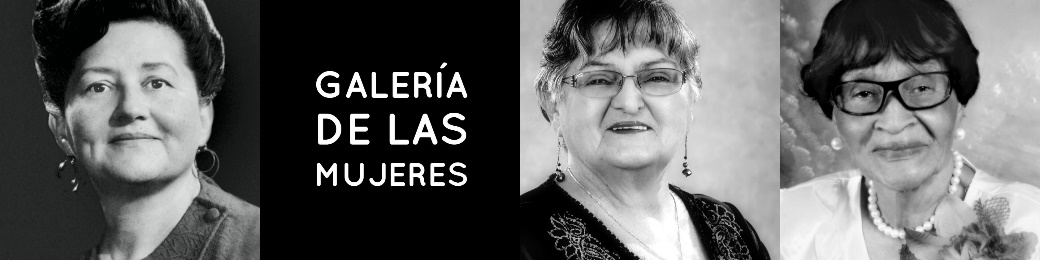 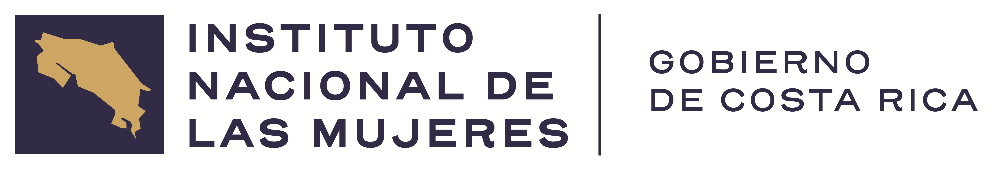 Convocatoria abierta 
RECONOCIMIENTO DE INGRESO A LA GALERÍA DE LAS MUJERES DEL INSTITUTO NACIONAL DE LAS MUJERES - INAMU
El Instituto Nacional de las Mujeres abre la convocatoria para participar en el Reconocimiento para ingresar a la Galería de las Mujeres del Instituto Nacional de las Mujeres (Edición 2025).

Pueden proponer candidaturas a la Galería de las Mujeres toda persona física o jurídica.

Para conocer los requisitos de participación y detalles sobre el Reconocimiento de ingreso a la Galería de las Mujeres, favor ingresar al portal web www.inamu.go.cr o bien, comunicarse al teléfono 2527- 8452, en horario de lunes a viernes de 9:00 a.m. a 3:00 p.m.

La documentación se puede presentar en las oficinas centrales del INAMU, ubicadas al costado oeste del Mall San Pedro, Edificio Sigma o al correo electrónico: cgm@inamu.go.cr
La fecha de inscripción es del 1 de abril al 31 de mayo de 2024.
Requisitos de ingreso a la Galería de las Mujeres del INAMU

Podrán ingresar a la Galería de las Mujeres, aquellas mujeres vivas o fallecidas, que reúnan los siguientes requisitos:

Ser ciudadana costarricense o residente extranjera, siempre y cuando haya residido en el país, por lo menos veinticinco años. 
Haber contribuido al avance y la defensa de los derechos humanos de las mujeres, en el ámbito local, regional o nacional, a través de al menos una de las siguientes acciones: 

Haber forjado luchas contra las barreras de la discriminación hacia las mujeres, mediante la ruptura y transformación de patrones socio-culturales que permitan avanzar hacia la igualdad y equidad entre mujeres y hombres, en cualquier ámbito del quehacer nacional. 
Fortalecer la participación política y ciudadana de las mujeres y los principios democráticos de pluralidad y de convivencia social. 
Impulsar el desarrollo económico, social y cultural de las mujeres.
*Requisitos consignados en el Decreto Ejecutivo N°43390-MP-MCM
Requisitos que se deben presentar para la postulación de ingreso a la Galería de las Mujeres del INAMU

Para cada postulación, se deberá aportar de manera física o digital:

Currículo vitae u hoja de vida de la persona postulada. 
Completar el formulario de postulación. 
Documentación que respalde la información suministrada en el formulario de postulación (artículos o recortes de periódicos; títulos académicos, de reconocimiento o participación; certificaciones; testimonios; materiales audiovisuales como videos, audios, documentales, fotografías y similares). En caso de contar con poca documentación de respaldo, se debe justificar de forma detallada los inconvenientes existentes para aportar la información solicitada. 
Fotografía de la mujer postulada, en alta resolución a blanco y negro para ser ampliada. En caso de postulación de una mujer fallecida, debe presentarse autorización firmada por una persona heredera legítima, conforme lo establecido en el artículo 572 del Código Civil. 
Una declaración jurada que de fe de que los hechos narrados en la postulación son verídicos. El documento debe enlistar los documentos presentados en la postulación. Esta declaración podrá ser física o digital. La firma de la declaración jurada, deberá estar autenticada por un/a notario/a público en ejercicio de la profesión.
*Requisitos consignados en el Decreto Ejecutivo N° 43390-MP-MCM